Restraint Data Entry Updates in the Security Portal
Add Restraint for Out of State Student
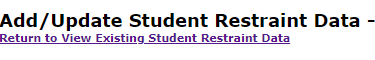 Restraint Reports must be reported for any non-resident of MA who does not have a MA SASID
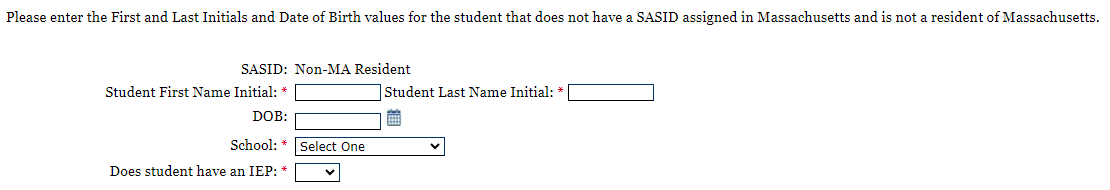 Include first and last name initial only. 
The remainder of the restraint report is completed in the same fashsion as for MA students.
2
Removed “Other”
Data shows schools and programs were using “Other” to report an escort (a brief physical contact to promote student safety). 
An escort is not a restraint nor does is it required to be reported to DESE.
Moving forward choose one of the 4 restraint options: standing, seated, floor supine, floor prone
REMINDER: If the restraint involves multiple restraints, HOLD USED should be categorized as the MOST RESTRICTIVE HOLD.
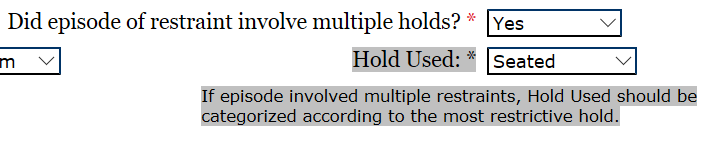 Please Choose: 
Standing 
Seated 
Floor Supine 
Floor Prone
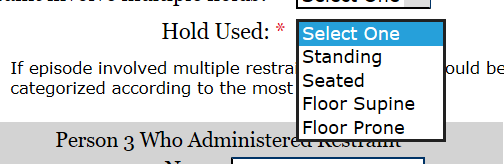 3
Injuries
4
Prone Restraint Requirements
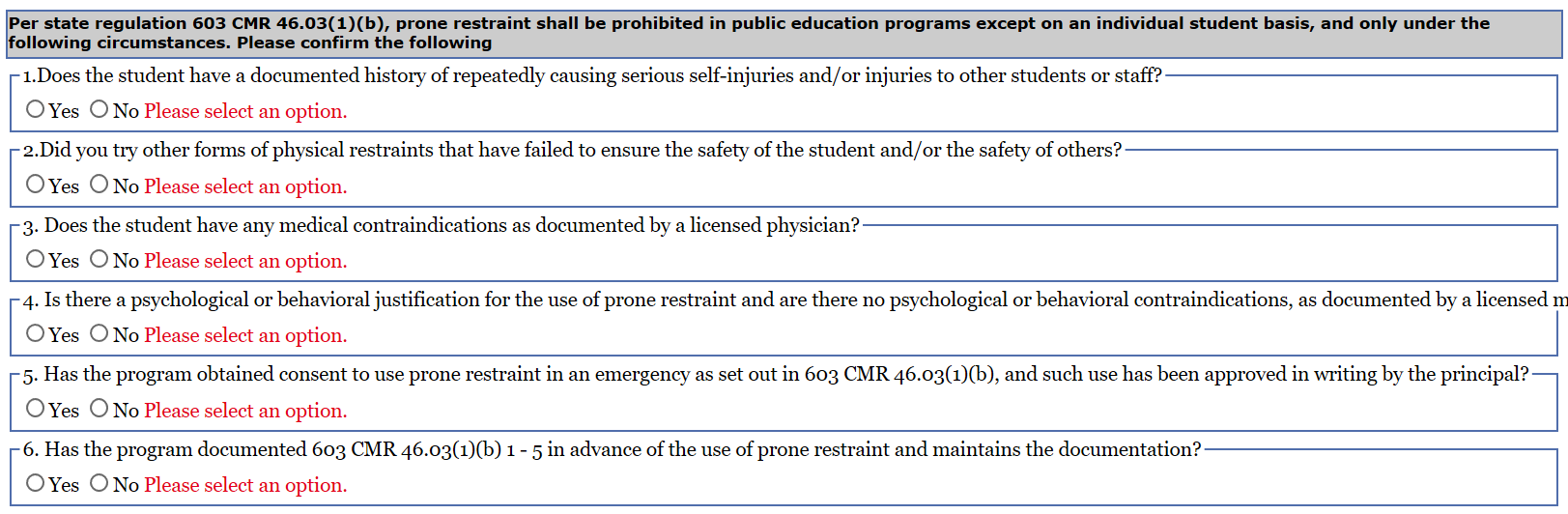 5
Questions
Please email 

restraint@doe.mass.edu

with any questions or concerns
6